American Homefront
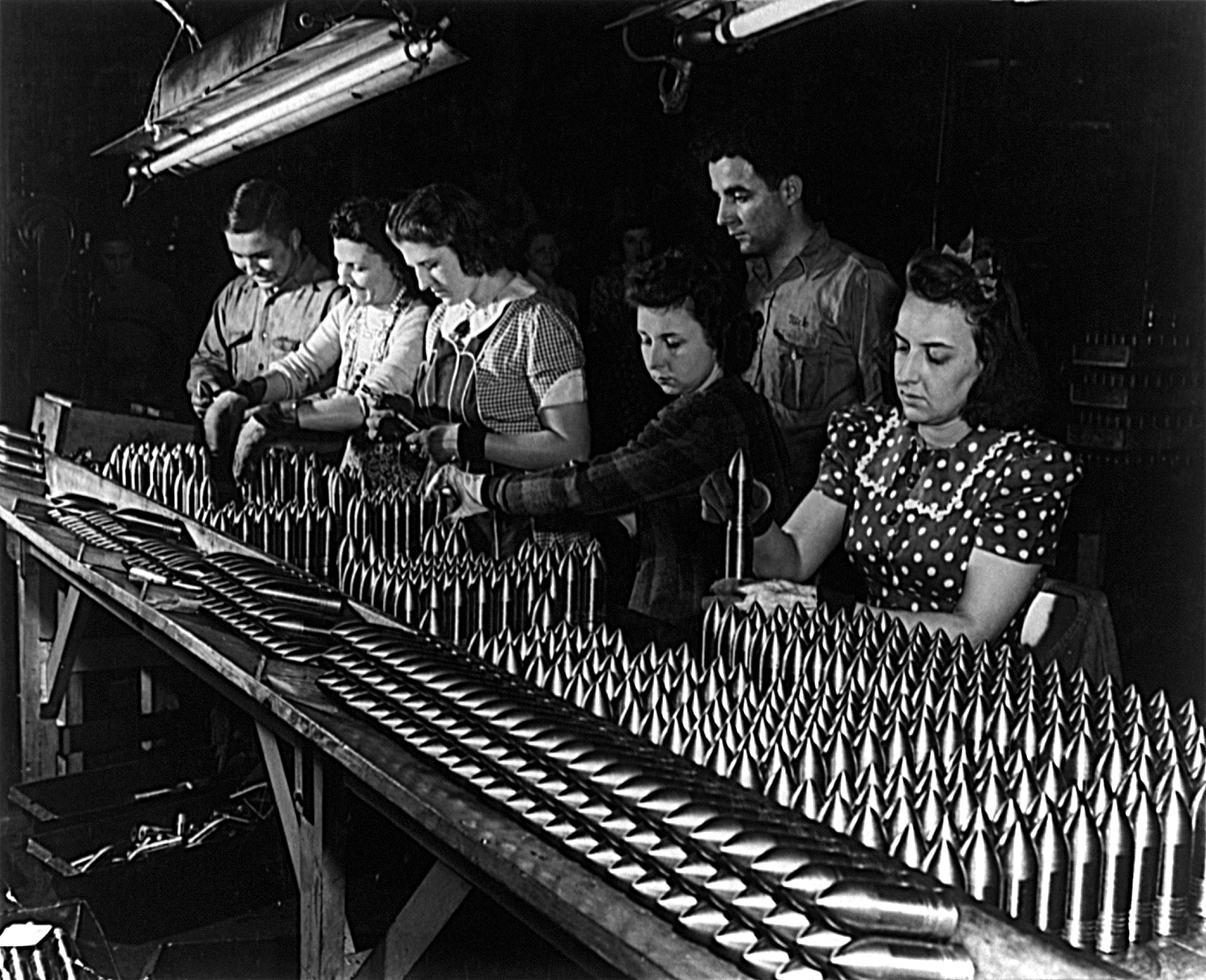 Mobilizing the War Effort
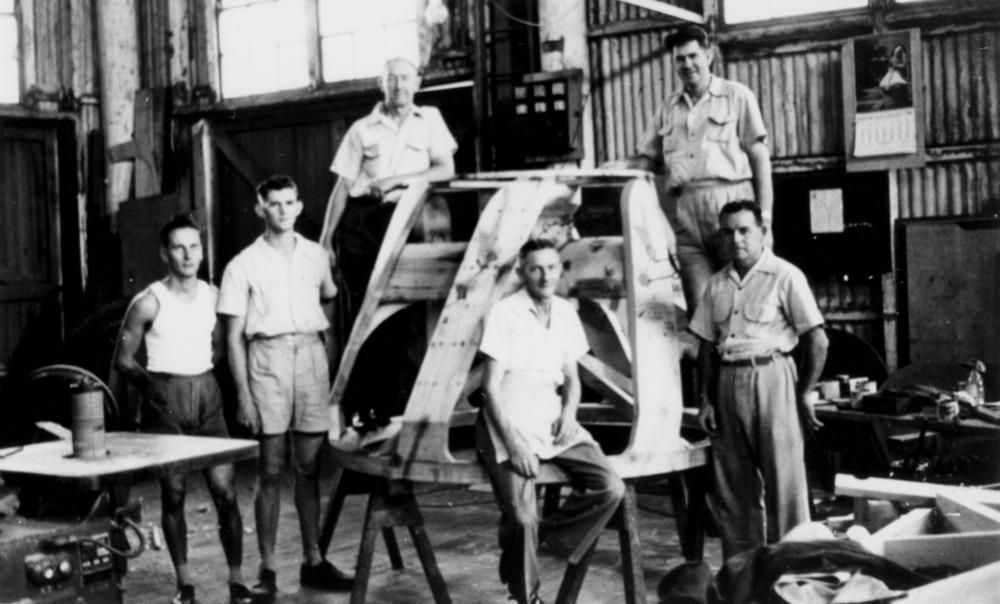 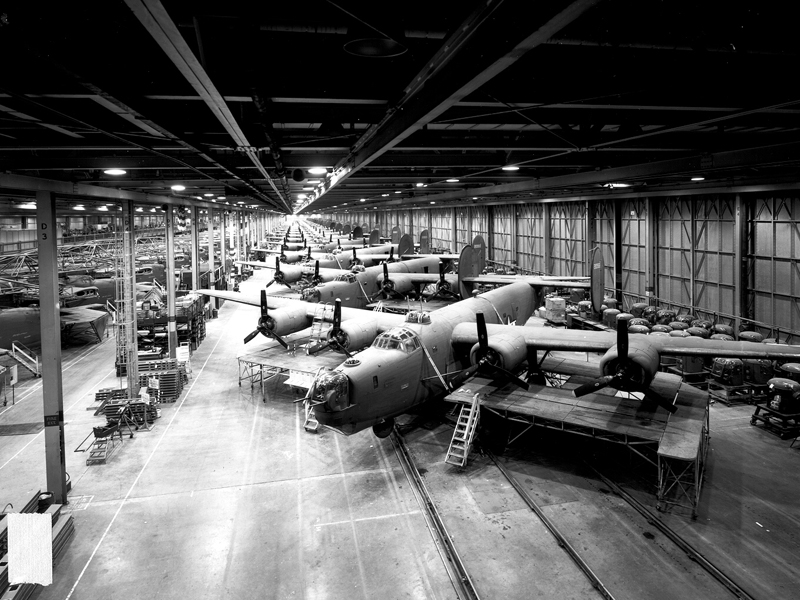 People: Man power (and woman power) for the war
Serve in the military
Support:
Victory Gardens
War bonds
Ration
Supply: 
Labor force for War machine
How did WWII effect the unemployment rate?
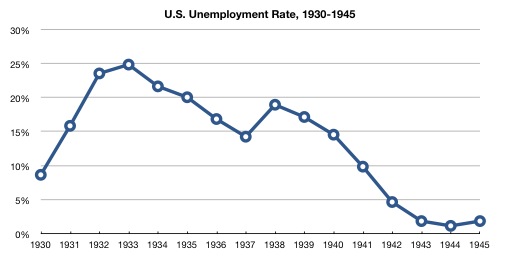 How many men served during WW11? How does this compare to other wars America has participated in?
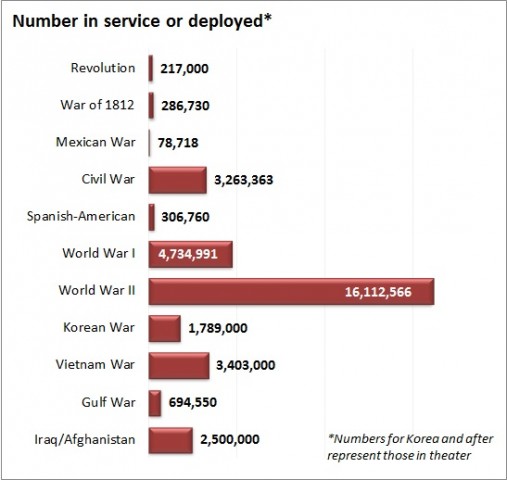 People: Unite to support War
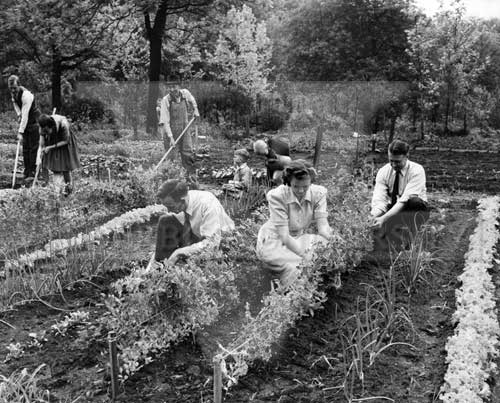 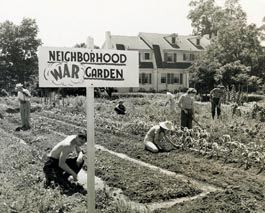 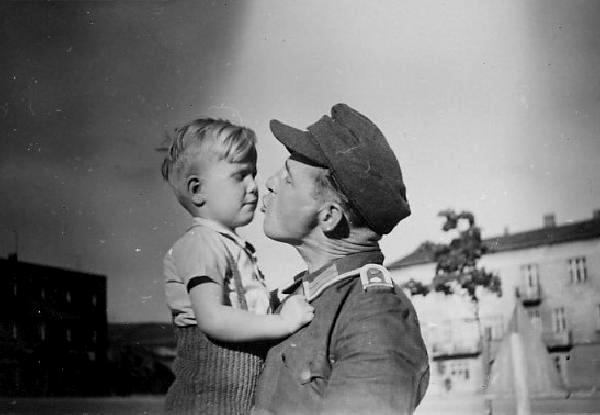 Industry: Resources for the War
Factories: convert factories to produce war materials.
Technology and Efficiency:  out-produce our enemies
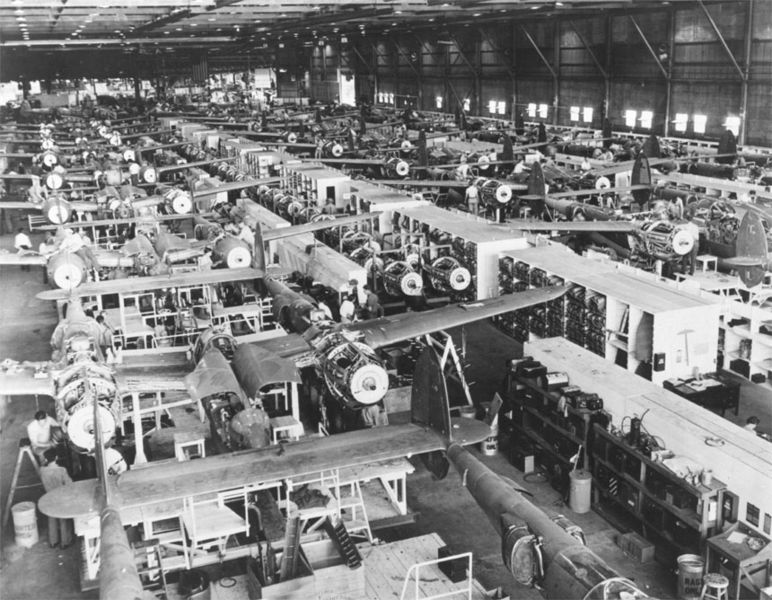 Government: Money and leadership to direct war.
War Production Board (WPB) and Office of War Mobilization (OWM): 
Direct military spending
Federal Government: 
Funds the war
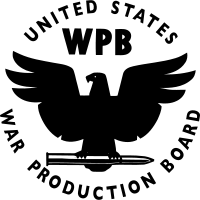 Women
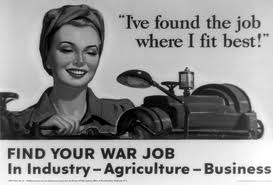 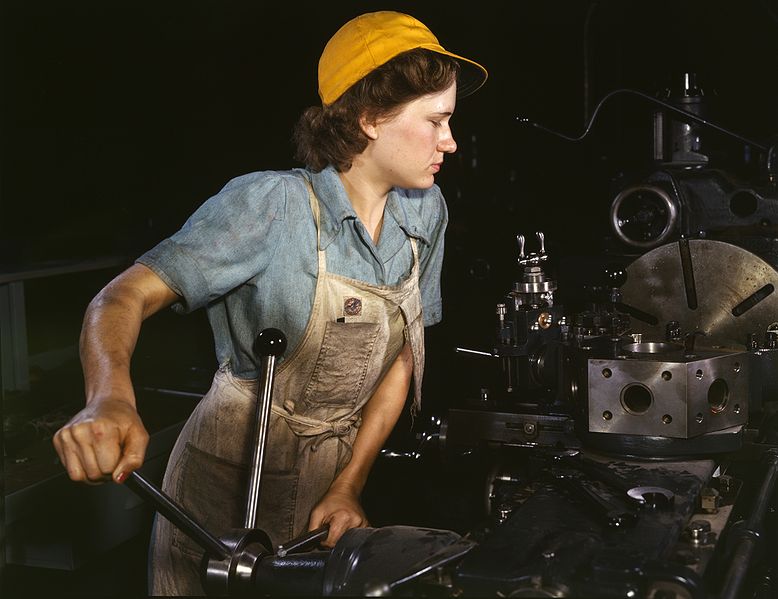 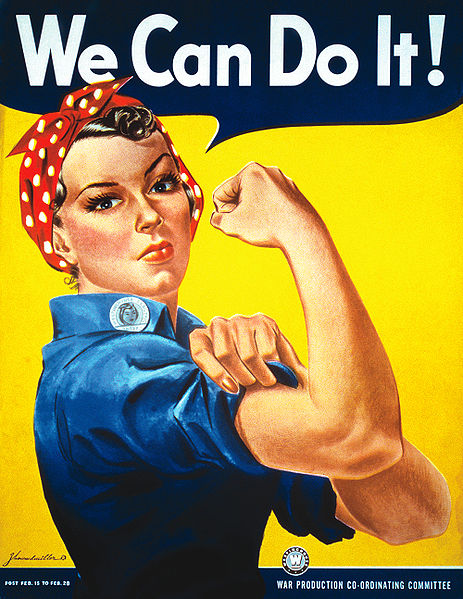 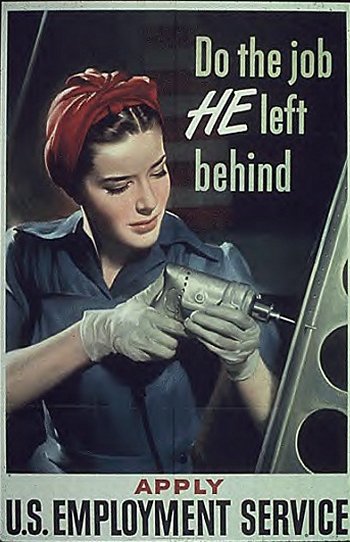 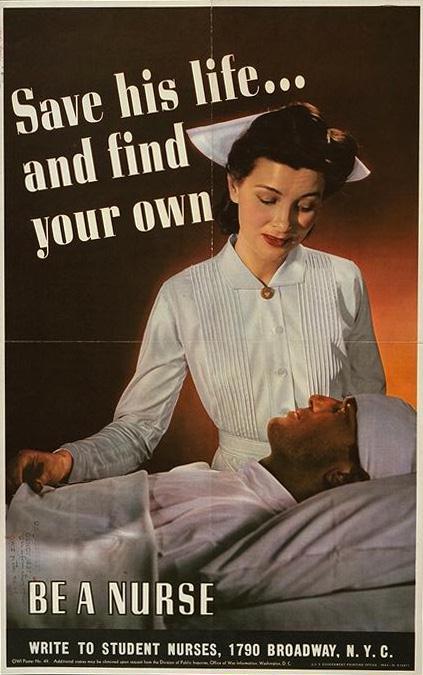 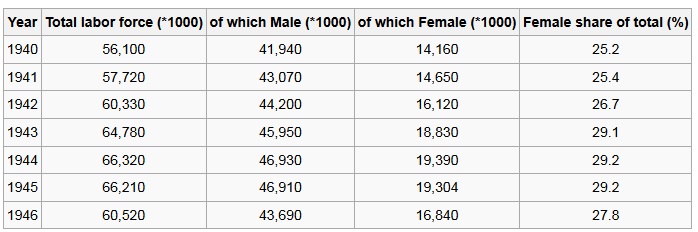 Rosie The Riveter:
Opportunities:
Women enter the workforce to fulfill war needs.
More money, more independence.
Challenges:
Less pay for equal work
Workforce discrimination
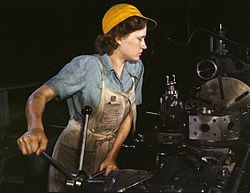 AFRICAN-AMERICANS
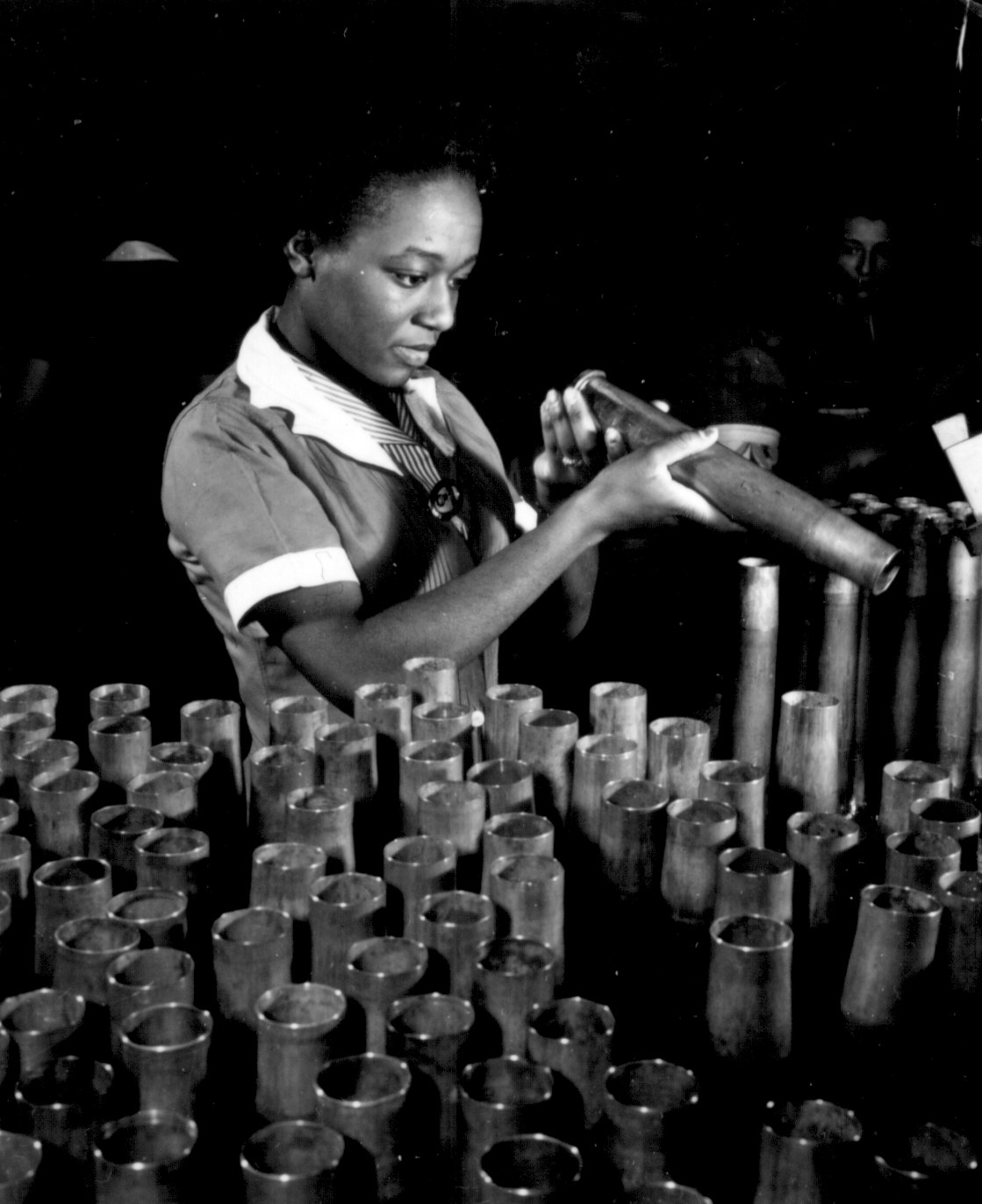 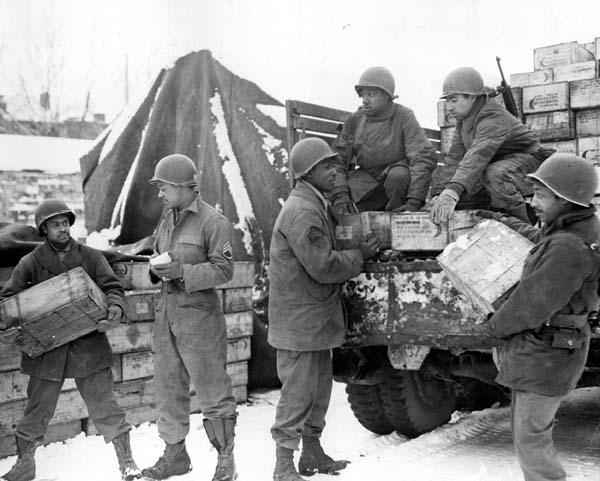 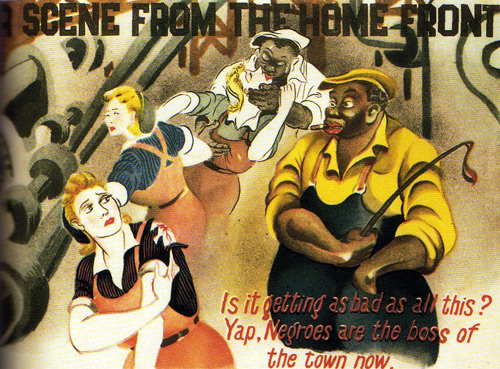 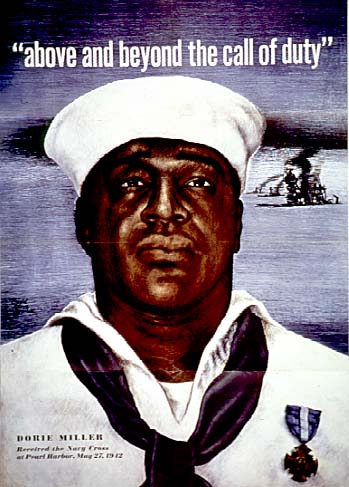 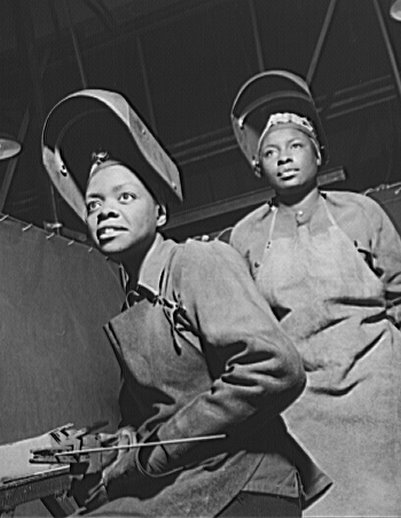 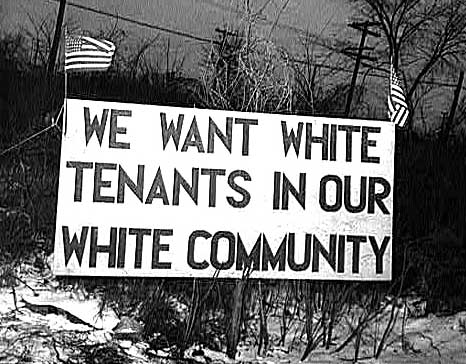 African Americans:
Opportunities:
Migrate from the south to industrial cities in the North and Pacific Coast
700,000 out of the south by 1943
Many serve in Military
Challenges:
Discrimination in the workforce.
Racial violence in the cities (Detroit)
Some persistent segregation in the military
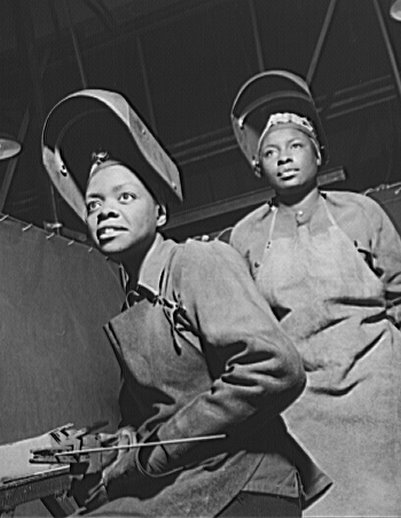 MEXICAN AMERICANS
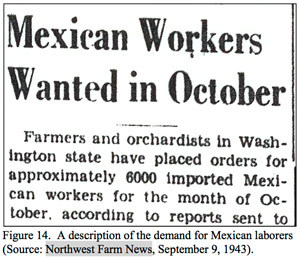 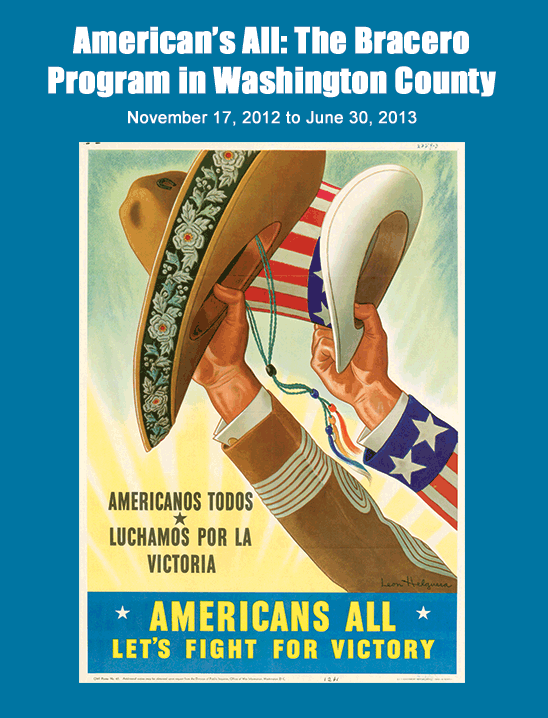 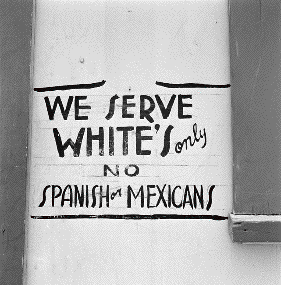 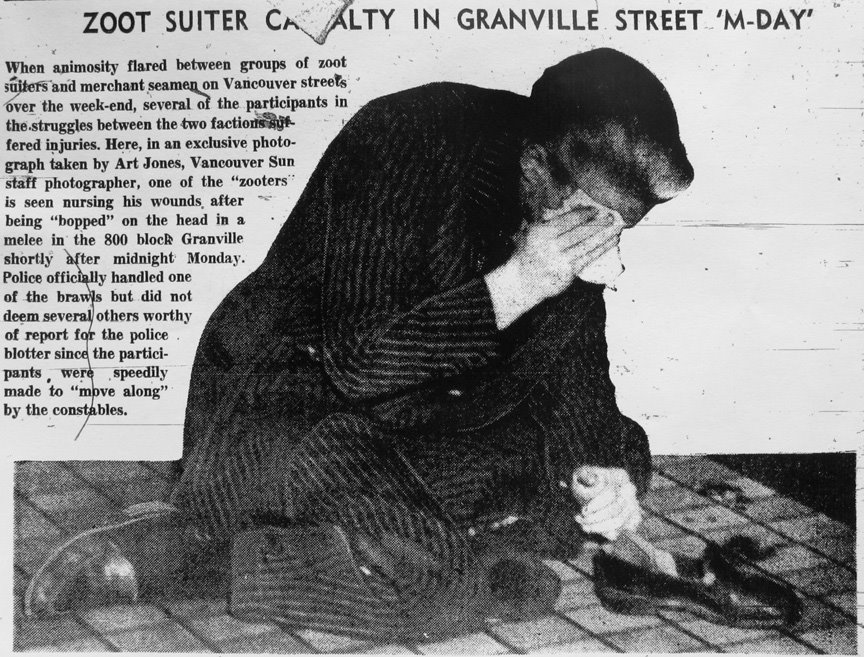 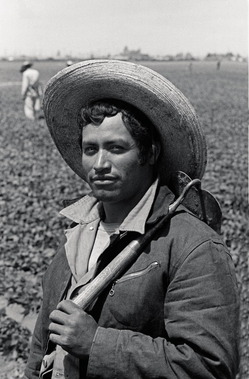 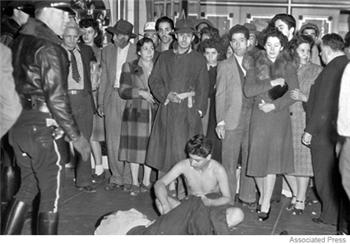 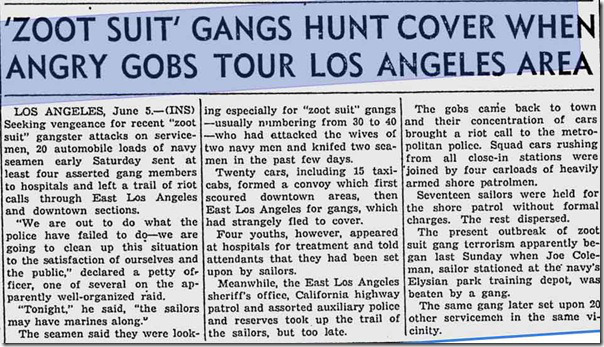 Mexican-Americans:
Opportunities:
Bracero Program: U.S. recruits 290,000 Mexican workers to work on the farms in  Texas and California.
Migration to California to work in factories
Challenges:
Segregated housing, low wages,
Racial Violence: Zoot Suit Riot
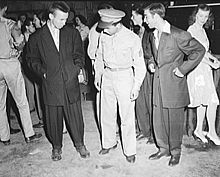 Mexican-Americans:
Zoot Suit Riots (1943):  Rising tensions between service men and Mexican Americans in Los Angeles escalates into 4 days of violence.
Service men take to the streets, bars, etc. and beat up Mexican young men.
Product of paranoia, anxiety, and racism.
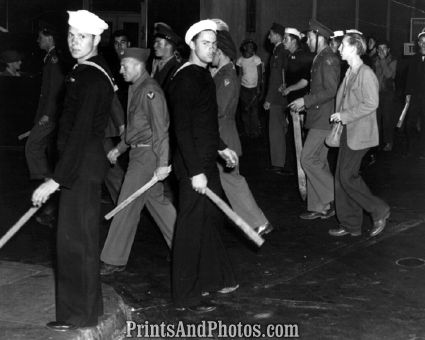 JAPANESE AMERICAS
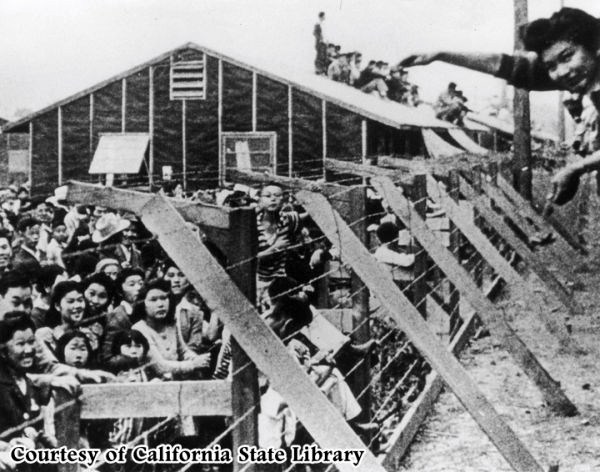 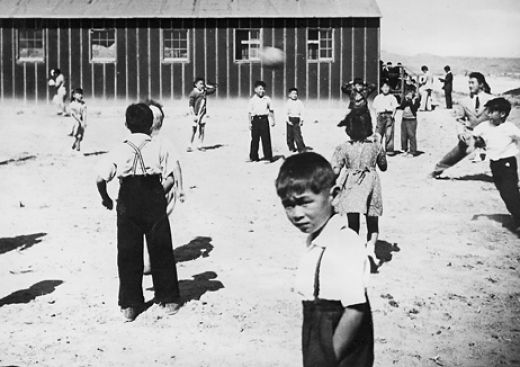 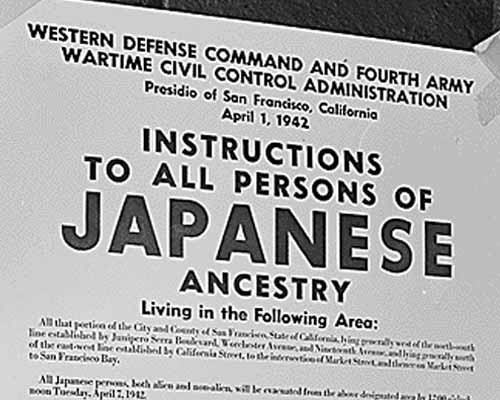 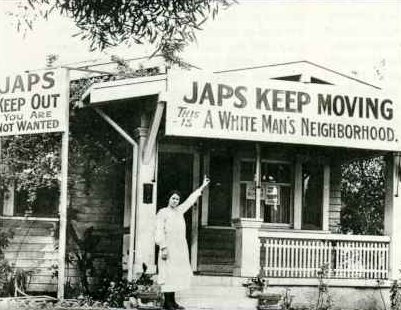 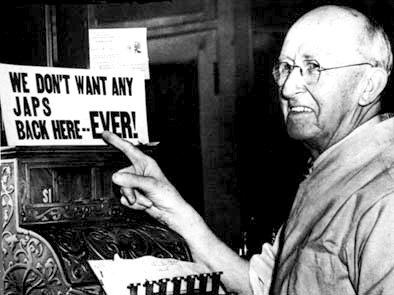 Japanese Americans:
Internment Camps:
Executive order 9066-
120,000 Japanese-Americas detained in camps for 4 years.
Fueled by anger (Pearl Harbor), paranoia (spies and espionage) and racism.
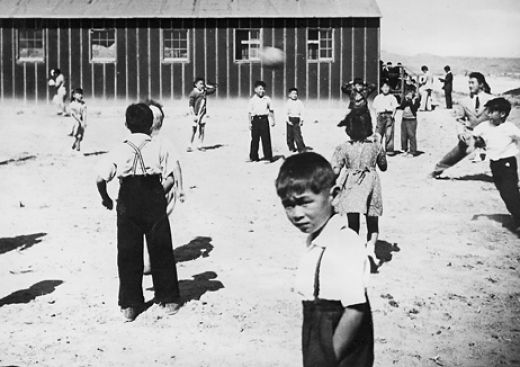